F ig . 1.  Disposition of patients over 2 yrs. *The majority of protocol discontinuations classified as ‘other’ were ...
Rheumatology (Oxford), Volume 45, Issue 12, December 2006, Pages 1505–1513, https://doi.org/10.1093/rheumatology/kel358
The content of this slide may be subject to copyright: please see the slide notes for details.
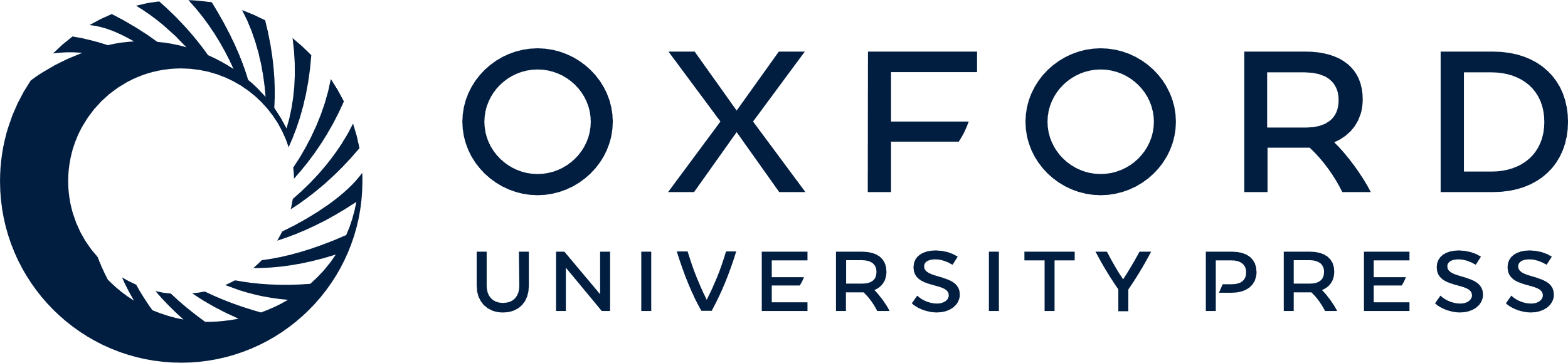 [Speaker Notes: F ig . 1.   Disposition of patients over 2 yrs. *The majority of protocol discontinuations classified as ‘other’ were owing to the requirement for retreatment with rituximab under a separate protocol; § includes 1 death due to pneumonia. 


Unless provided in the caption above, the following copyright applies to the content of this slide: © 2006 The Author(s)This is an Open Access article distributed under the terms of the Creative Commons Attribution Non-Commercial License (http://creativecommons.org/licenses/by-nc/2.0/uk/) which permits unrestricted non-commercial use, distribution, and reproduction in any medium, provided the original work is properly cited.]